SPC in 3 Steps
Robert Fruit
American Society of Quality
Certified Six Sigma Black Belt
Certified Quality Engineer
Mitutoyo America Corp.
SPC in 3 Steps
Step 1 – Collect Data and Charting
Step 2 – Histogram and Statistics
Step 3 – Capability Indexes and Maintaining Process
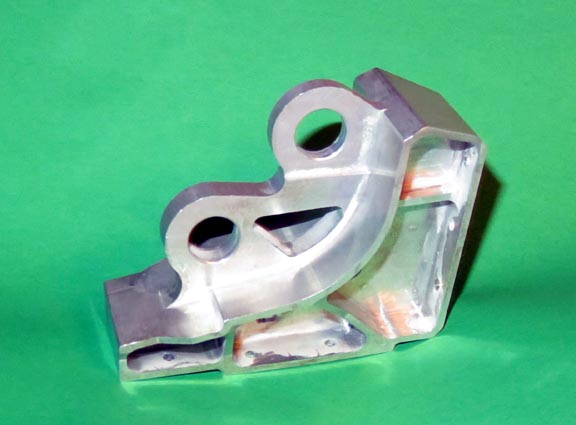 Define SPC
SPC – Statistical Process Control
Statistics – mathematical tools that summarize current behavior that are expressed in numeric terms
Process – any series of steps that takes raw material and transforms it into a product or service customers are willing to pay for
Control – the expression of statistical tools to enhance the monitoring of a process

For manufacturing SPC tools includes:
Statistics – average, standard deviation, Correlation Coefficients, … 
Charts – Run Charts, Control Charts, Histograms, Scatter Charts, …
Control – Control Limits on Average and Range, Capability Indexes, Assignable Causes, Corrective Actions, …
Steps leading up to Manufacturing
Design engineer builds part in CAD system

Quality Control engineer identifies locations critical to quality

Machining is set up to manufacture the part

PPAP study (Production Part Approval Process) is conducted to qualify the manufacturing process
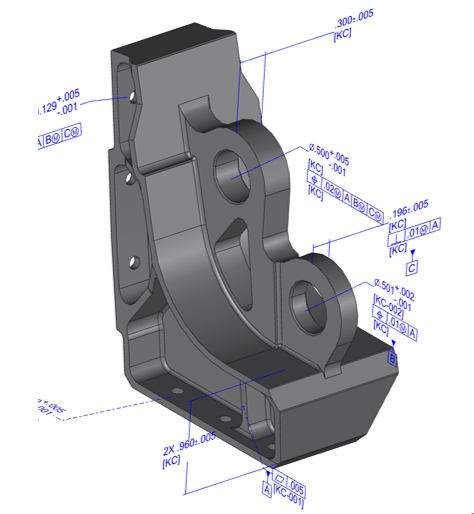 Step 1 – Collect Data and Charting
Precontrol Chart
X-Bar and R Chart
Manufacture the Part and check Critical to Quality measurements
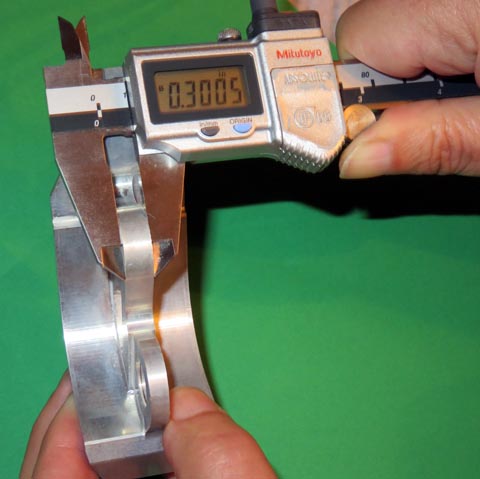 Manufacture the part

Measure at points critical to quality

Record and chart data immediately

Record Assignable Causes and Corrective Actions when problems arise
Where Does SPC Start?
SPC starts with collecting data on features critical to quality at the point of manufacture
Precontrol Chart is a good chart for operators
Easy to see the data
Easy to interpret if data is in tolerance
Not a formal SPC chart but it is still good to use at the point of data collection
Use systems that capture data directly from gaging system
Eliminates the error-prone nature of hand recorded data
Get graphic results immediately at point of manufacture!
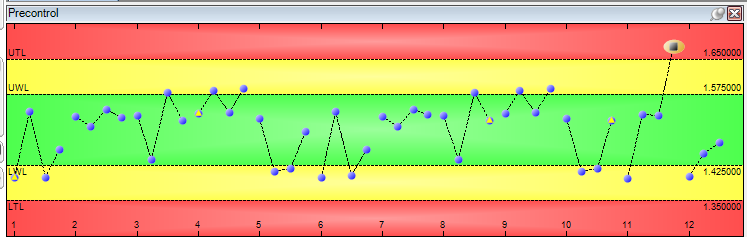 X-Bar & R Chart
X-Bar & R chart is two charts
X-Bar chart – subgroup average 
On average, are the parts the same size over time
R chart – subgroup Range
Is the manufacturing process consistent over time?
Subgroup 11 is not consistent 
Validates that a process is stable over time
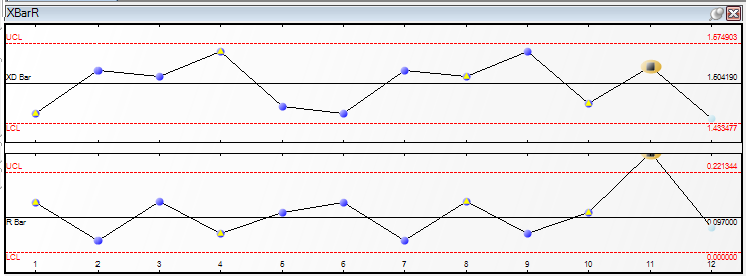 Look at Subgroup 11
Precontrol chart showed a problem at time of manufacture
Operator recorded assignable cause 
Sudden drop in air pressure
Operator recorded corrective action
Check air gage
Reported problem to maintenance
Maintenance found hole in air line
SPC system provides records of when things are going right and when things are going wrong
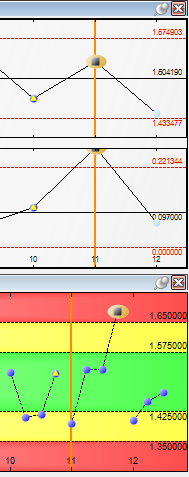 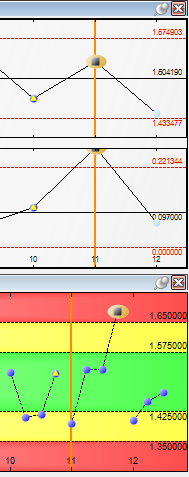 Control Limits Are Not Tolerance Limits
Tolerance Limits (on Precontrol)
Upper Tolerance Limit 1.65
Lower Tolerance Limit 1.35
Control Limits (on X-Bar & R chart)
X-Bar Upper Control Limit 1.574903
X-Bar Lower Control Limit 1.433477
R  Upper Control Limit 0.221344
R  Lower Control Limit 0.000000

Control Limits are based on statistics, average and standard deviation
X-Bar Chart – On average, is the part the same size?
R Chart – Is the manufacturing process stable over time?
Quality Control at time of Manufacture
Quality Control is interested in:
Precontrol Chart – Is manufacturing creating in-tolerance parts?





X-Bar & R Chart – Is manufacturing maintaining a consistent average and a stable process?
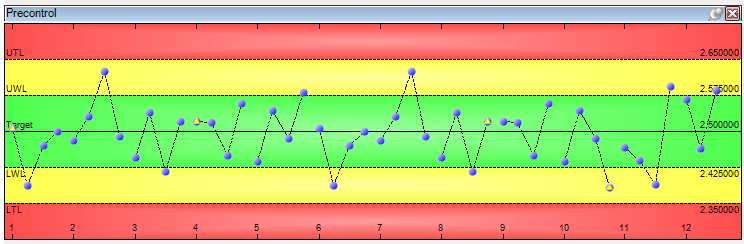 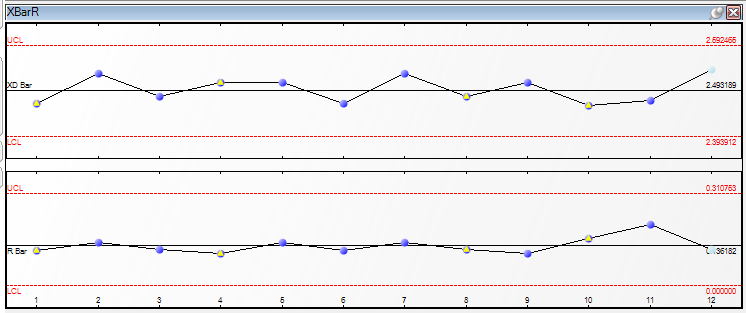 Stable Process
Manufacturing must have a stable process for the remainder of this discussion
X-Bar Chart – all points are “in control”
R Chart – all points are “in control”
Statistical predictions can only be made on stable processes
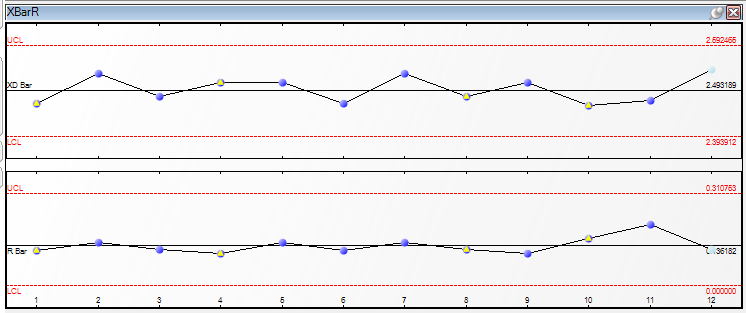 Step 2 – Histogram and Statistics
Histogram Chart
Statistics
Histogram Charts
Classic Histogram
Histogram is a probability density chart
Normal Probability  histogram measures probable distribution of manufacture parts relative to target and tolerance
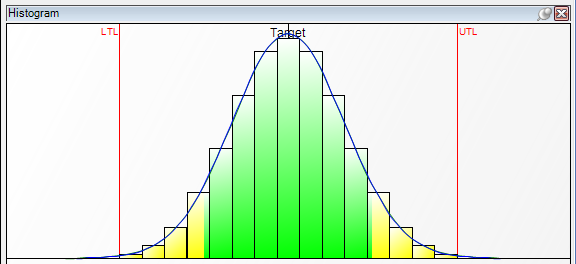 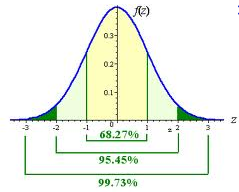 http://www.intmath.com/counting-probability/14-normal-probability-distribution.php
What a Quality Engineer looks for: Histogram Centering
Look to peak area of Histogram compared to tolerance target area
Normal probability curve helps in judging histogram
Is peak area of histogram similar to peak area of normal probability








How close to target is the peak area
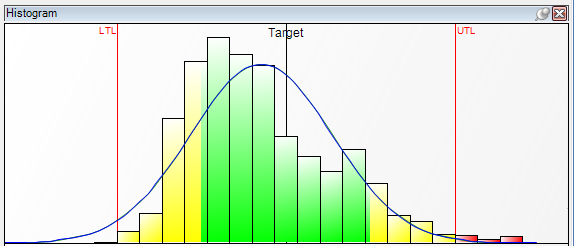 What a Quality Engineer looks for: Histogram Spread
Compare width of histogram to tolerance width
Outside of tolerance are bad parts
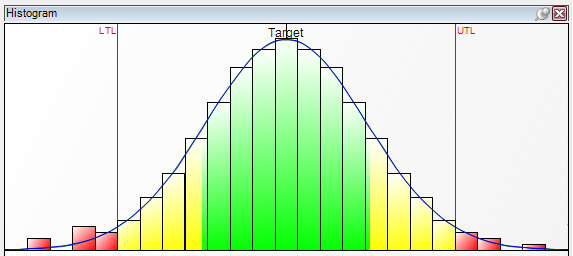 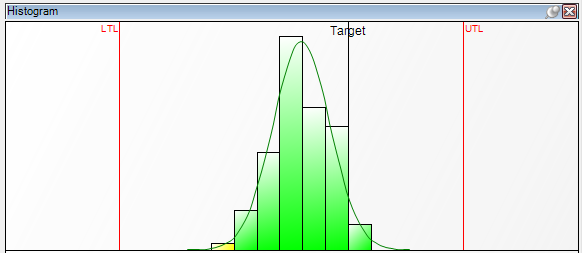 Histogram is a Broad Picture of Manufacturing Process
Histogram is the best average image of manufacturing results compared to design requirements
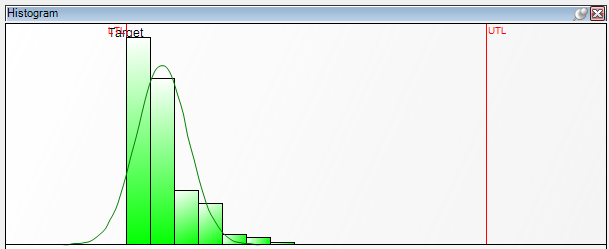 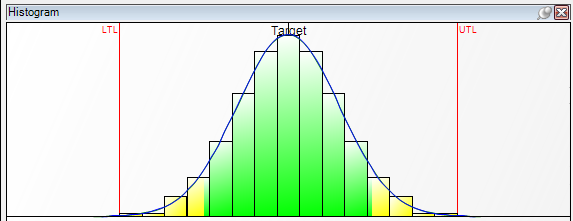 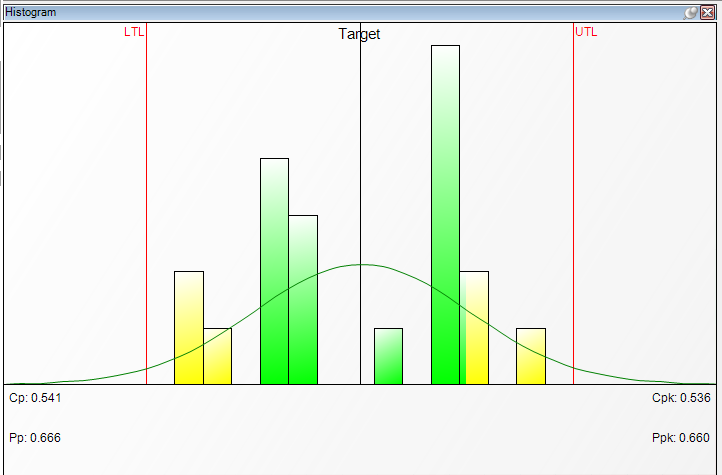 What do these histograms tell you about the data?
Statistics show the numbers
Statistics
Tolerance
High Tolerance                                  1.65
Target                                                1.50
Low Tolerance                                   1.35
Average
Average                                              1.50419
Average – Tolerance Target                0.00419
Standard Deviation
Standard Deviation                             0.023571
Average + 3 * Standard Deviation      1.574903
Average – 3 * Standard Deviation      1.433470

How easy is it for you to interpret these numeric results?
Do a comparison
Tolerance
UTL 1.65
LTL  1.35

Target   1.50
Control
UCL         1.574903
LCL          1.433470

Average   1.50419
Target – Average =
                   0.00419
Std. Dev.  0.02357
Control Limits are inside tolerance range – good
Control Limits are 3 std. dev. either side of Average
This encapsulates average and standard deviation

Average and target have close proximity – good 
Target – Average is small relative to std. dev.
Step 3 – Capability Indexes and Maintaining Process
Capability of Process Cp
Capability of Process adjusted for Average offset from center of Tolerance Range Cpk
Principle Meaning of Calculating Capability Indexes
Capability Index Formula
Cp
Here is the graphical and mathematical meaning of Cp
Notice how the normal curve narrows so more of the curve is between the tolerance limits as Cp gets larger
Area of curve outside of area shown is probability of defective parts
Cp = 0.90
99.307% of curve within tolerance limits
Defect – 6,933.9 DPM
Cp = 1.00
99.73% of curve within tolerance limits
Defect – 2,700.0 DPM
Cp = 1.33
99.9934% of curve within tolerance limits
Defect – 66.1 DPM
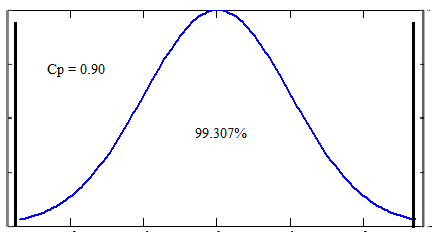 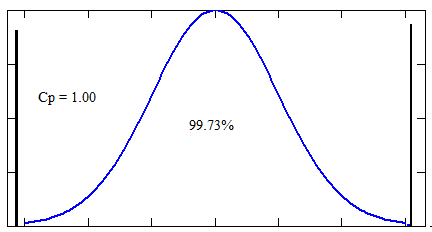 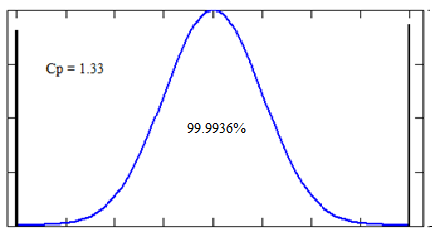 DPM = Defects per Million
Cpk off target effect
As process gets further from target, Cpk gets smaller
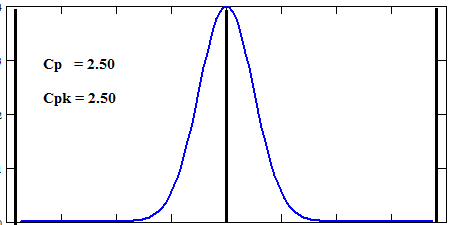 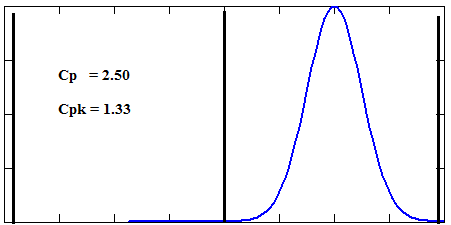 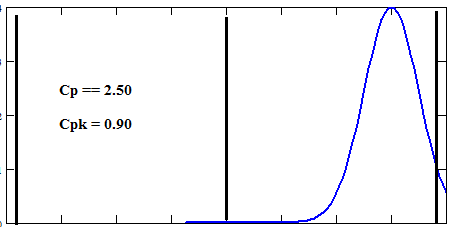 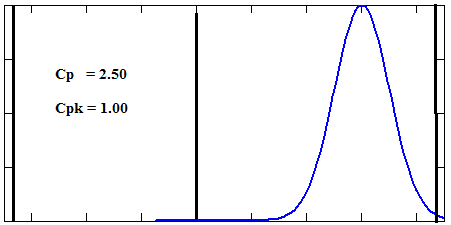 Capability Index
The Capability Index incorporates everything you have seen up to this point in a single number
That single number can be interpreted to mean defects per million.
Capability Index is the one thing that you can look at to quickly interpret if the manufacturing process is achieving the desired level of performance
This is only true when the Control Chart is “In Control” and the histogram has normal probability like shape

Cp =   1.1768978
Cpk = 1.0507645 
This Cpk predicts 1,800 
   defects per million parts

Think of defects per million in terms                                                                     of delivering mail – How many letters 
to the wrong mail box are allowed?
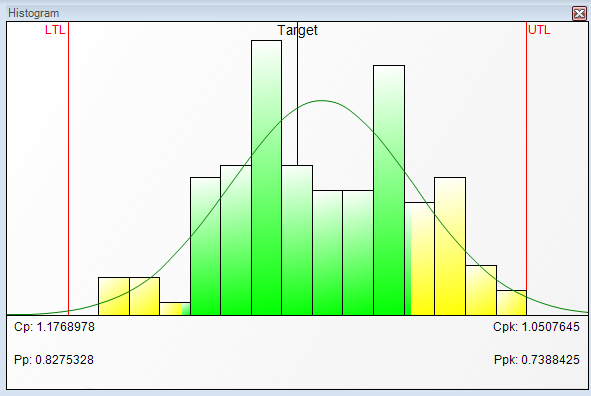 Capability Index Relationship To Defects Per Million
Cpk = 0.70   DPM = 35,728.8
Cpk = 0.80   DPM = 16,395.1
Cpk = 0.90   DPM =   6,933.9 
Cpk = 1.00   DPM =   2,700.0
Cpk = 1.10   DPM =      966.8
Cpk = 1.20   DPM =      318.2
Cpk = 1.33   DPM =        66.1   typical manufacturing requirement
Cpk = 1.50   DPM =          6.8   this is often known as 6 sigma

Why Cpk and not Cp
Cp is the best the current process could do if all parameters are at their best performance level
Cpk incorporates the shift away from centered target and better represents actual performance

What Cpk do you want the U.S. postal system to perform at?
The Job of a Quality Engineer
At point of manufacturing a Quality Engineer wants
Parts in tolerance
Precontrol Chart in tolerance and Control Charts in control
Process is stable – this is especially important because Cpk is not valid if control charts do not show the process is stable
Quality Engineer managing a shop floor
Use histogram to visually check process fit to tolerance condition
Use numeric statistics to check that visual (Histogram) interpretation of manufacturing process is correct
Quality Engineer overall responsibility
Current manufacturing is repeating historical behavior of process – established by control charts and histogram
Capability shows the current behavior of manufacturing process and for stable processes it predicts what it will be in the future
Thank you for letting me share this with you today
Questions?






I have prepared 2 questions based on things I am frequently asked
How does SPC improve a process?
Below is an example of inspecting data
How would you improve this process?
Most people would say it is good enough – no out of tolerance parts (no red)
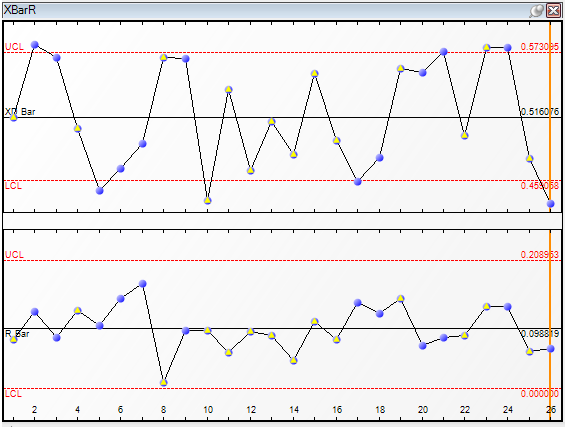 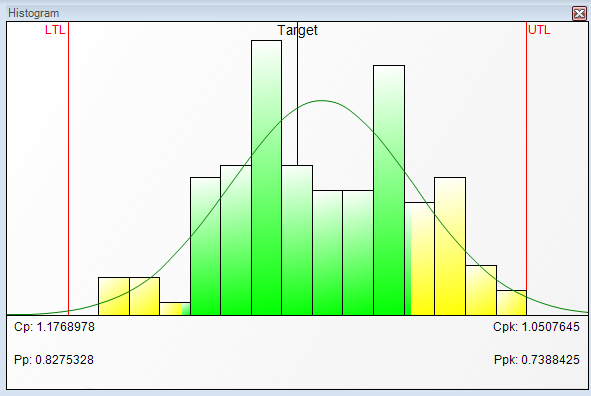 Histogram – appears to have 2 peaks of data
At first glance histogram appears to be OK, no out of tolerance parts
2 peak suggest a deeper look
Data source – 2 machining centers feeding 1 inspection station
This could instead be injection plastics with a 2 cavity form
Subgroup size = 5
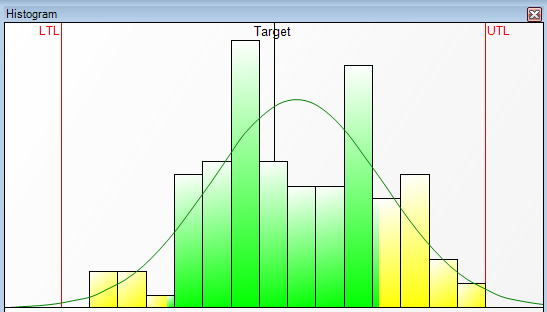 X-Bar & R – what to notice
Start in R chart
Both Histogram Data and Better Behaved Data show good R charts
Within subgroup range is well behaved
X-Bar and R chart
Histogram Data definitely not well behaved – wild swings in X data
Look for outside influence causing wide swings in X-Bar chart
Remember that data comes from 2 machining centers
Better behaved Data
Histogram Data
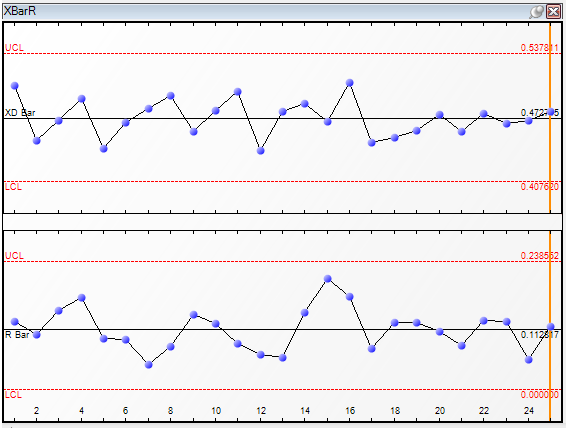 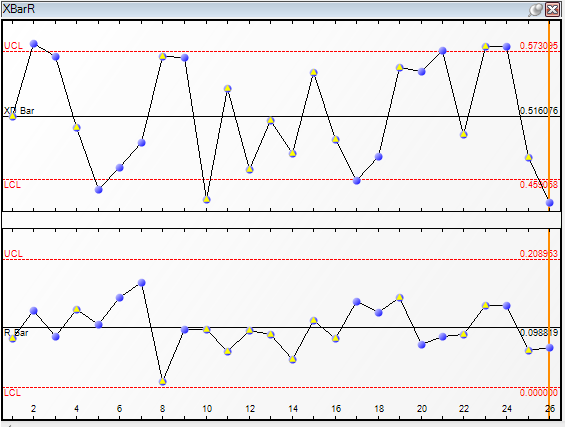 X-Bar & R – Importance of Traceability
Notice some of the data points have a yellow triangle 
This shows a traceability change
This data is tagged with Machine ID A or B 
This provides additional information to help identify sources of variation
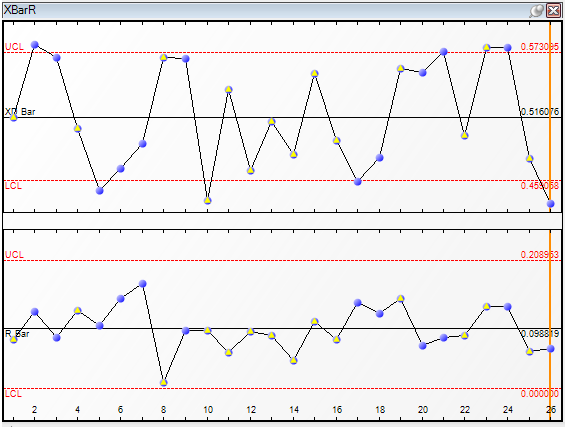 Traceability
Data filtered for Machine ID A
This is a well behaved X-Bar & R chart
Machine ID identified outside influence
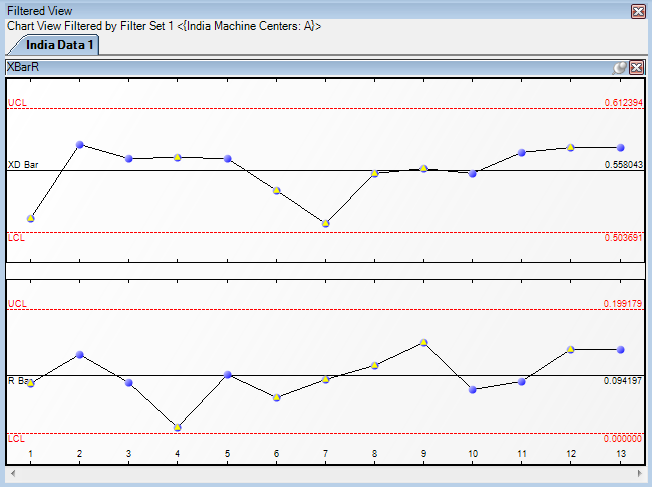 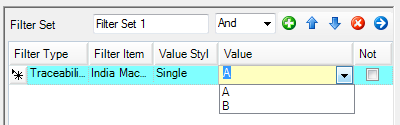 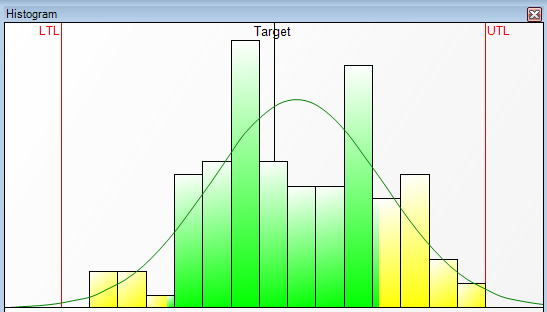 Traceability
Target 0.500
Both Machines A and B show they are off target and need adjusting to target
Machine ID B
Machine ID A
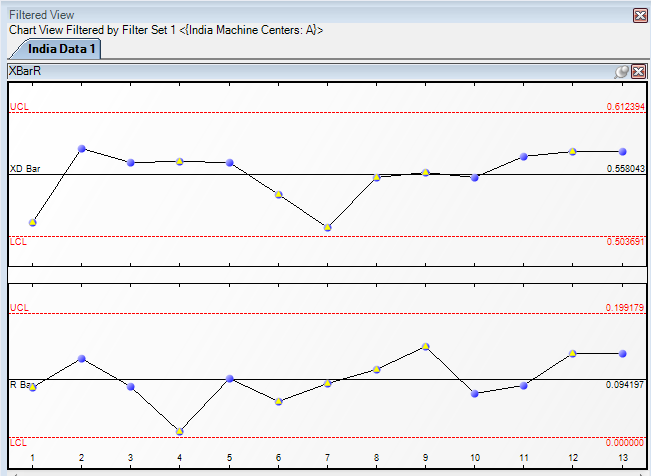 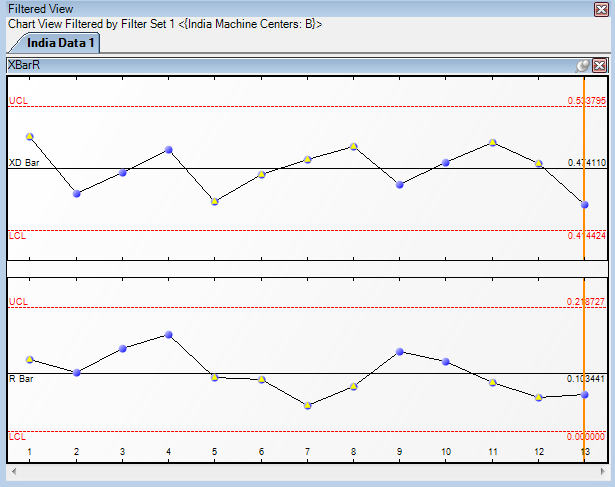 Your turn for questions
Questions?
What is the Perfect Subgroup Size?
There is no perfect subgroup size

Walter Shewhart developed X-Bar&R charting in the 1920 and established the subgroup principles: 

Within subgroup represents a short period of time so that it only includes natural machine variation. Natural machine variation means vibration and tool shift not influenced by outside events, like temperature due to sun light, low electrical power early in the morning due to all companies powering up, etc.

Individual subgroup over time represent the long term history of the machining system, the shifts between subgroup do pickup the environmental effect not seen within subgroups.

This makes an X-Bar & R chart a laboratory test of the manufacturing process to keep the long term variation in a machine as close to the short term variation as possible.
What is the Perfect Subgroup Size?
General Rules:
CMM \ Vision \ Form are almost always subgroup size = 1
Parts coming to these measuring systems are far removed from  time ordered manufacturing
Incoming inspection is almost always subgroup size = 1
Parts in incoming inspection have lost all time order reference
Typically, subgroup sizes = 1, 2, 3, 4, or 5
When selecting parts from a process, time available to measure the parts determines subgroup size
In general, subgroup size = 3 is better than subgroup size = 2
Subgroup size = 4, is not as great an improvement over subgroup size =3 as subgroup size = 3 is over subgroup size = 2
When in doubt a subgroup size = 1 is recommended
Really it is time for your questions
Questions?